وحدات الطول [wahadat altuwl]
Längeneinheiten
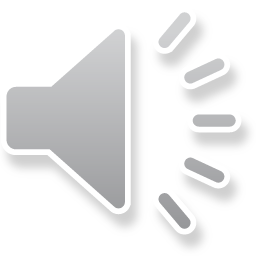 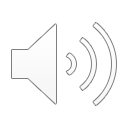 der Meter 
(m)
der Kilometer (km)
der Millimeter (mm)
der Zentimeter (cm)
der Dezimeter (dm)
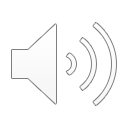 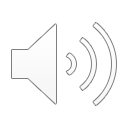 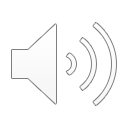 متر (م)
[mitr(m)]
المليمتر (مم)
[almuliymitr (mm)]
الكيلومتر (كم)
[alkilumitr (km)]
السنتيمتر (سم)
[alsantimitr (cm)]
الديسيمتر (دسم)
[aldiysimitir (dm)]
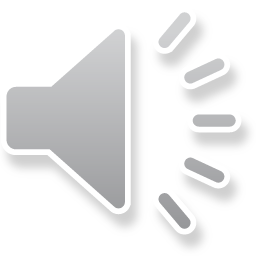 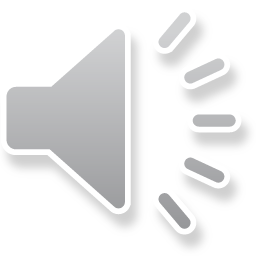 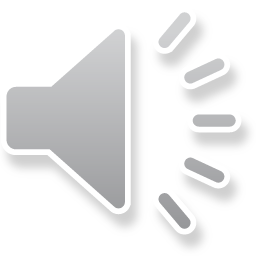 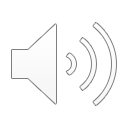 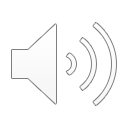 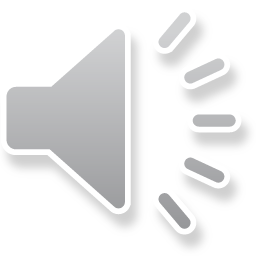 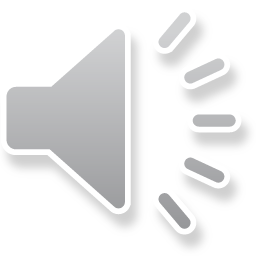 وحدات الطول [wahadat altuwl]
Längeneinheiten
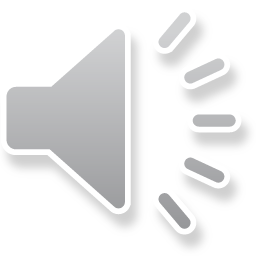 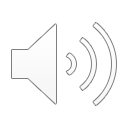 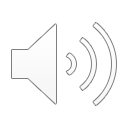 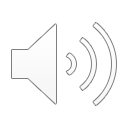 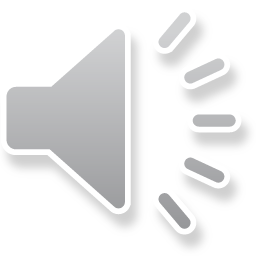 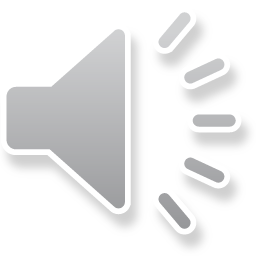 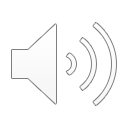 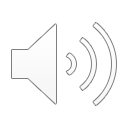 Ein Meter hat 100 Zentimeter.
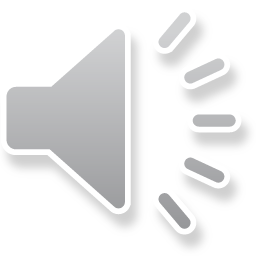 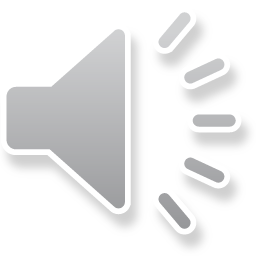 Ein Zentimeter hat 10 Millimeter.
Ein Kilometer hat 1000 Meter.
Ein Dezimeter hat 10 Zentimeter.
المتر له 100 سنتيمر[almitr lah 100 santimitr]
سنتيمتر يساوي 10 مليمترات[santimitr yusawy 10 milimitrat]
الديسيمتر يساوي 10 سنتيمترات[aldiysimitr yusawy 10 santimitrat]
الكيلومتر لديه 1000 متر[alkilumitr ladayh 1000 mitra]
Wir messen
[nahn naqis]نحن نقيس
Wir messen
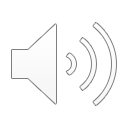 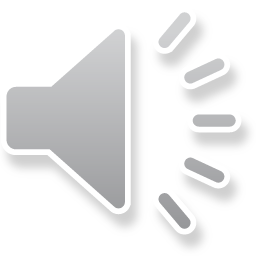 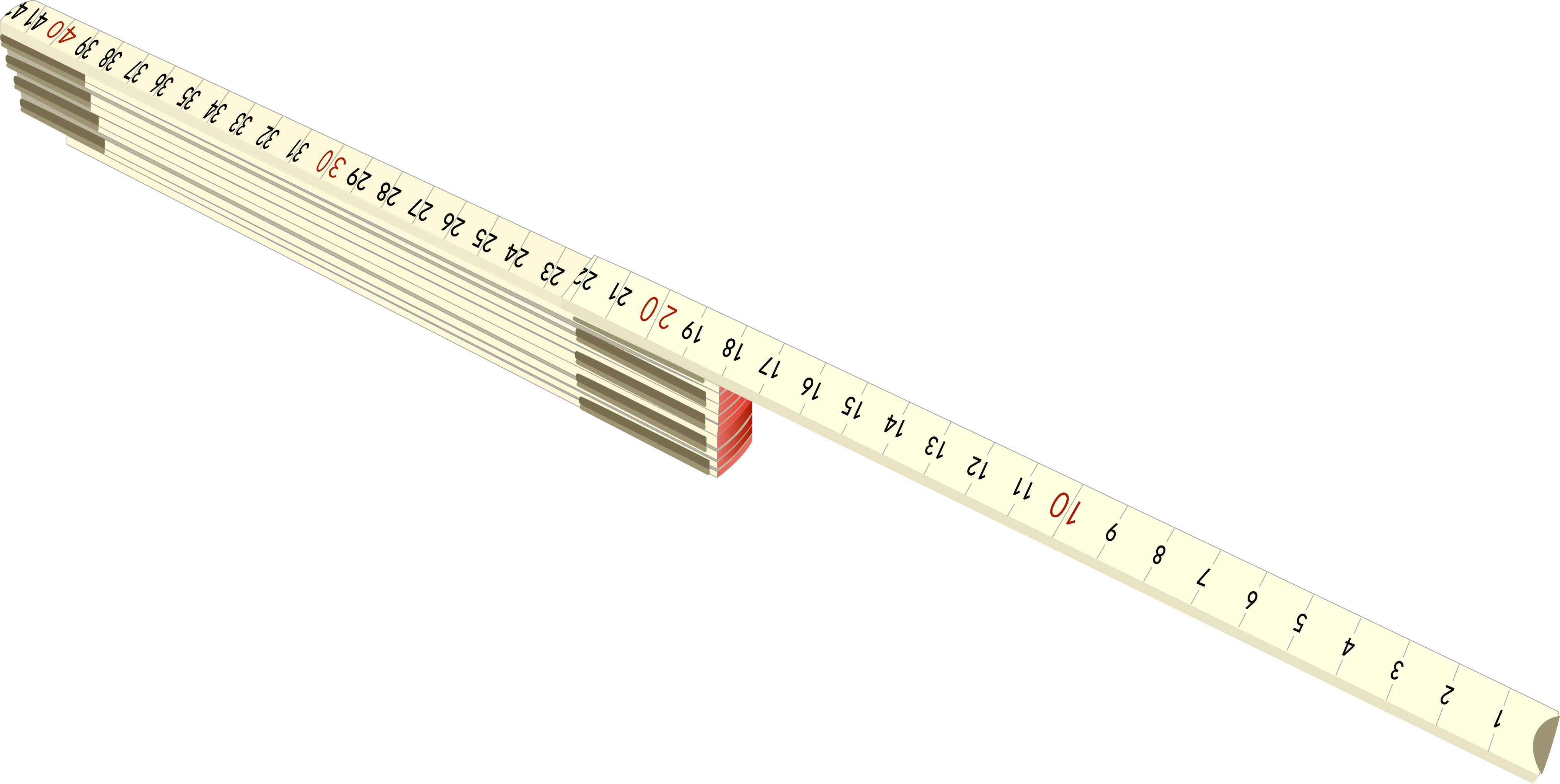 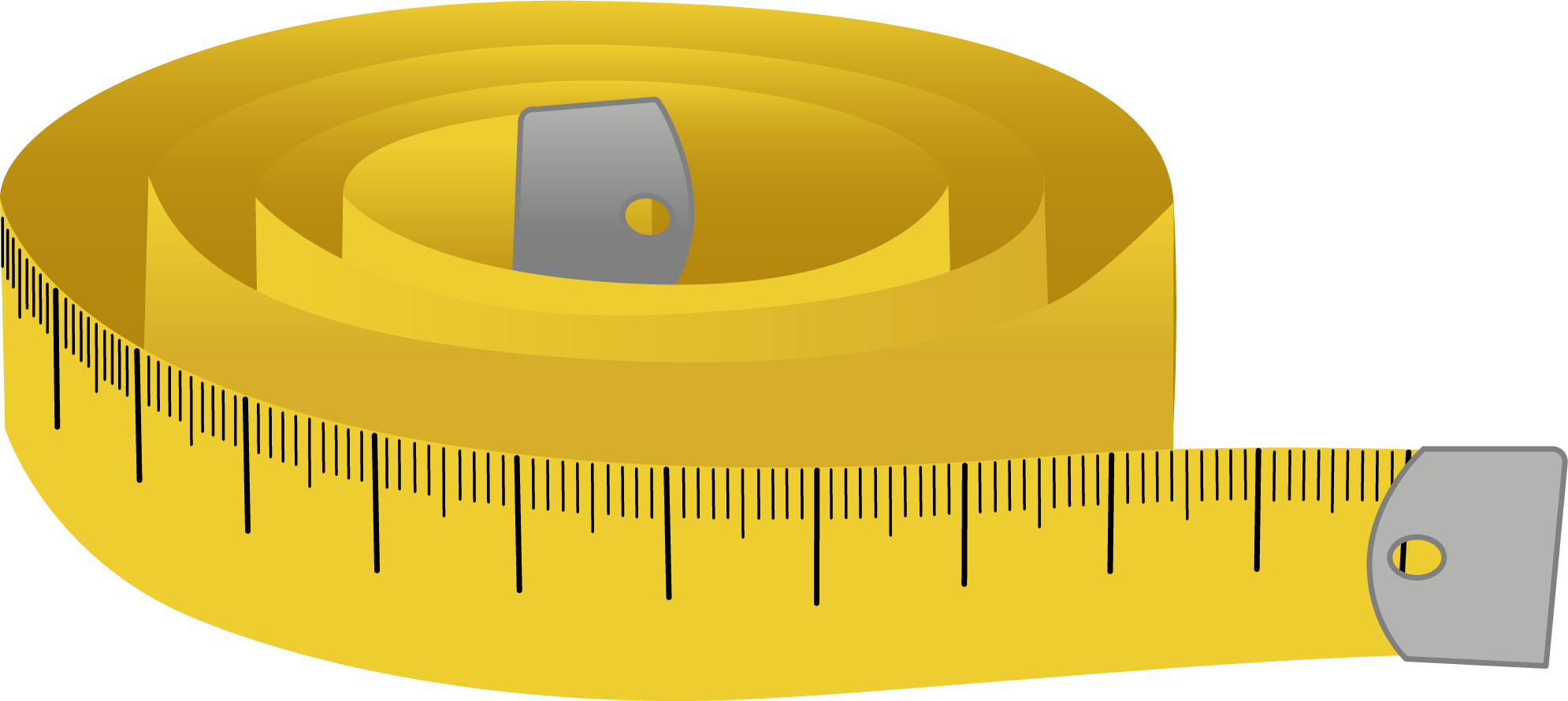 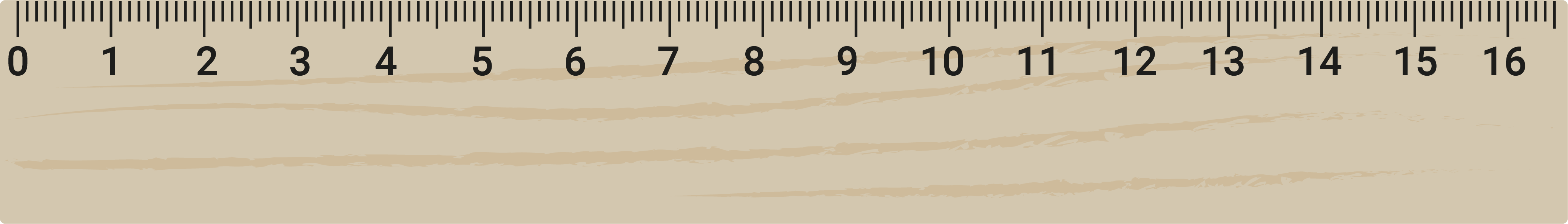 das Maßband
der Zollstock
das Lineal
شريط القياس
[sharit alqias]
عصا القياس 
[easa alqias]
المسطرة
[almistara]
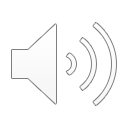 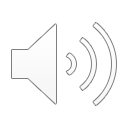 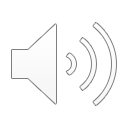 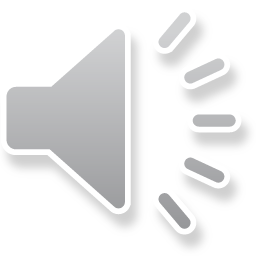 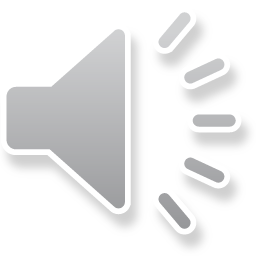 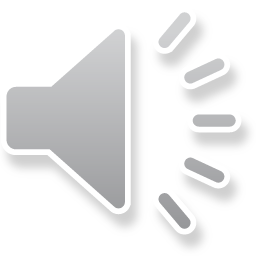 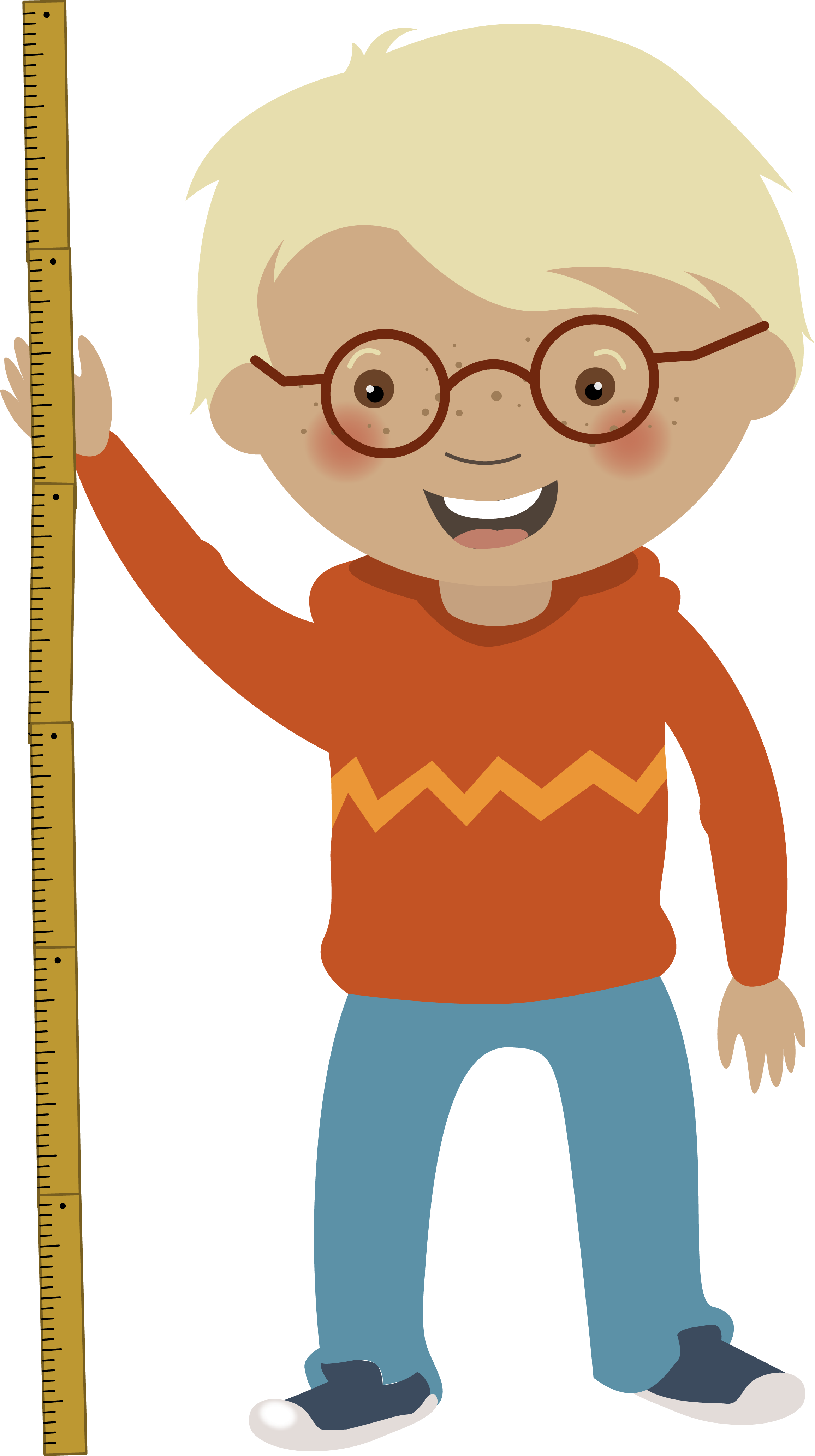 طولي 1.20 مترا
[tuli 1.20 mitra]
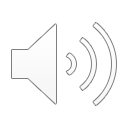 Ich bin 1,20 m groß.
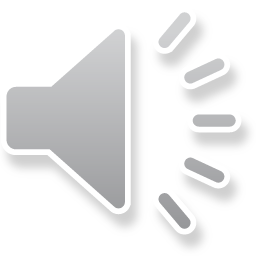 [nahn naqis]نحن نقيس
Wir messen
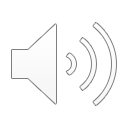 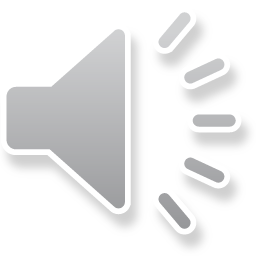 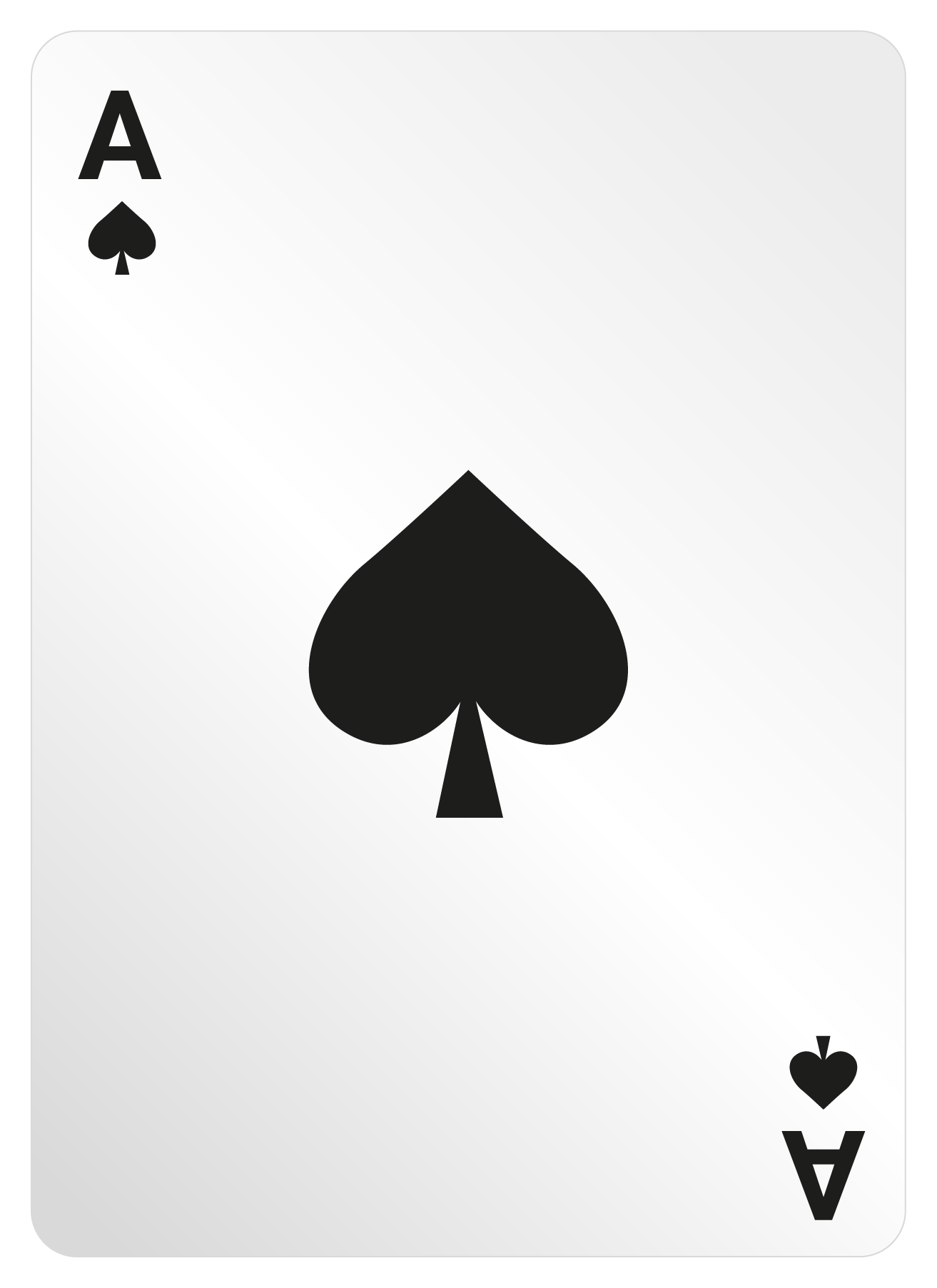 1 cm
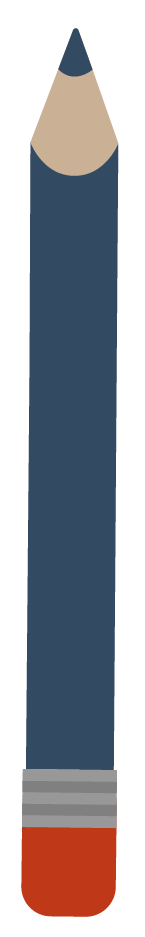 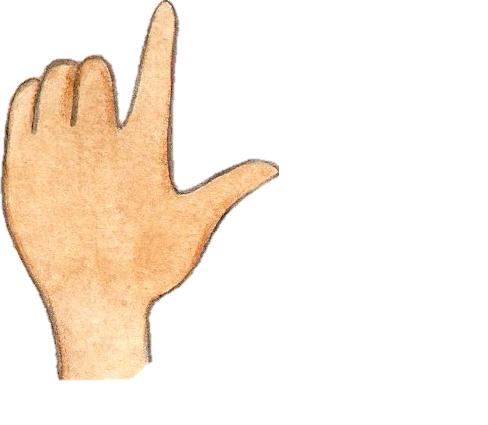 1 dm
1 mm
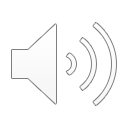 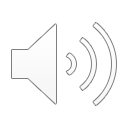 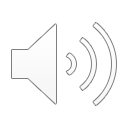 die Bleistiftspitze
die Spielkarte
die Fingerbreite
رأس القلم الرصاص
[ras alqalam alrasas]
بطاقة اللعب 
[bitaqat allaeb]
عرض الاصبع
[eard aliasbie]
1 m
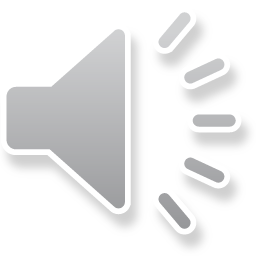 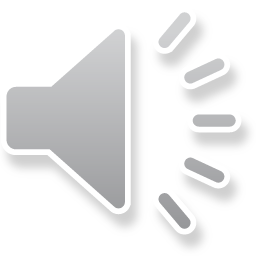 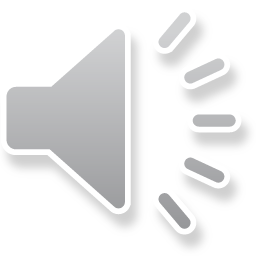 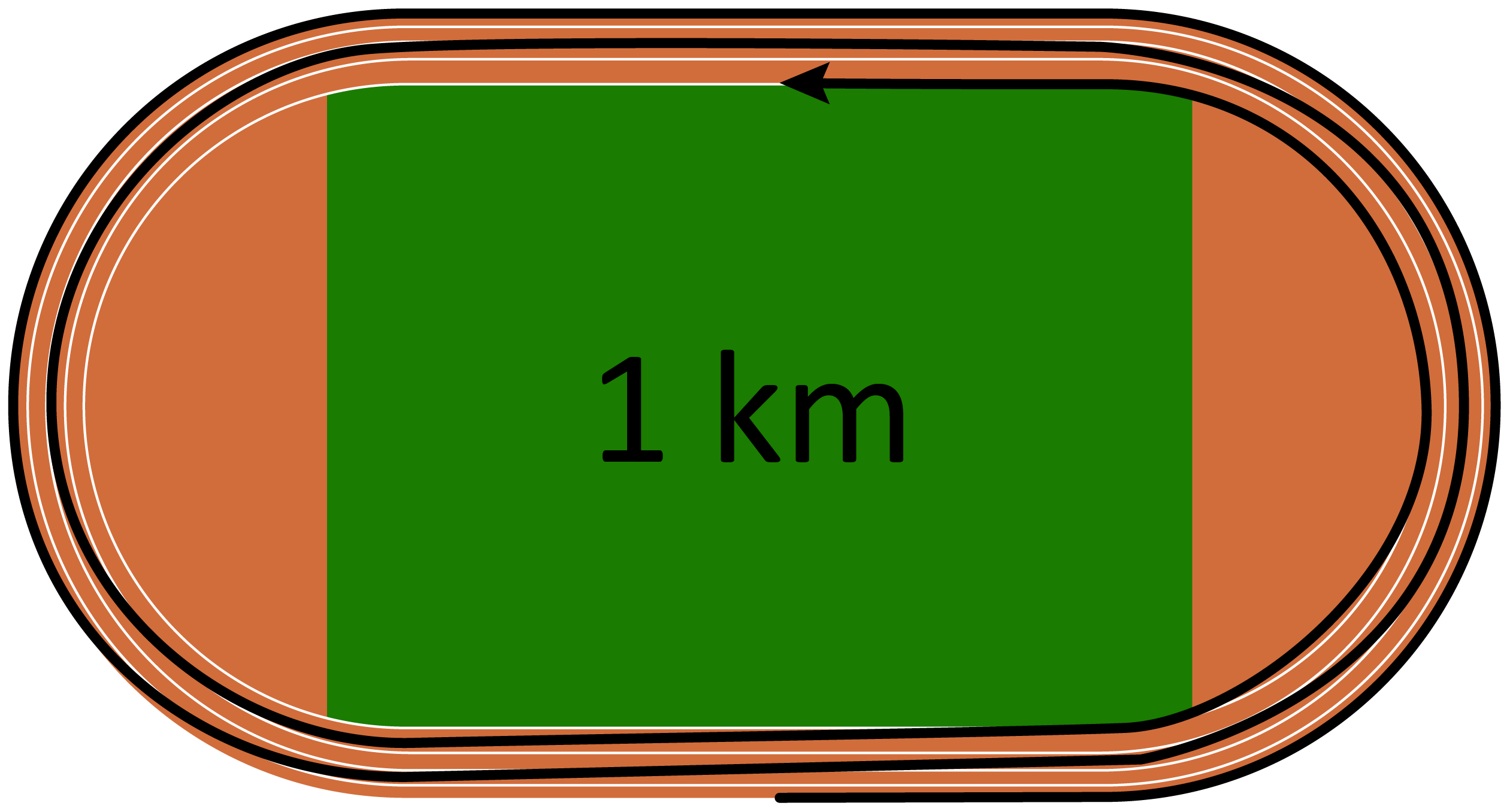 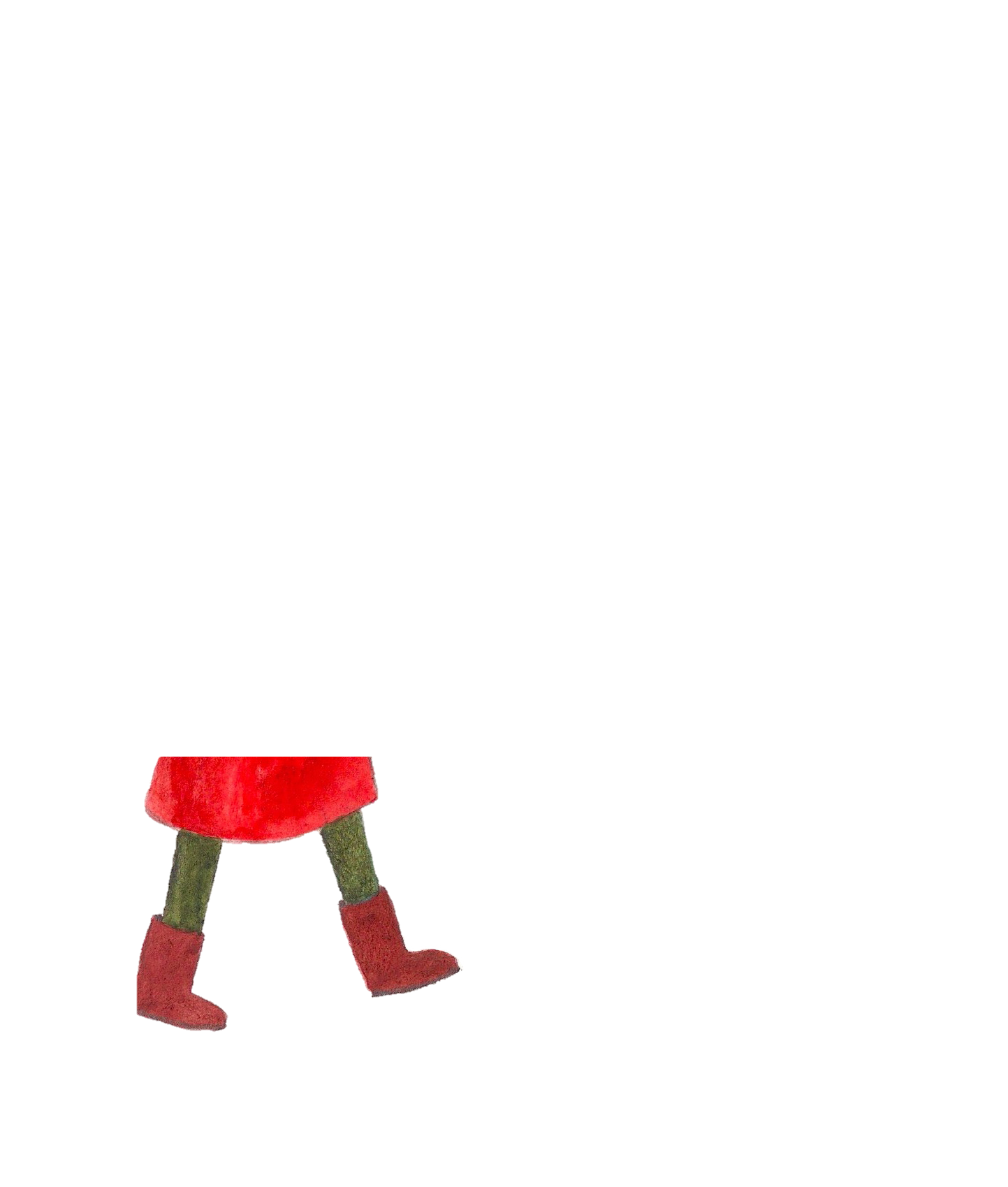 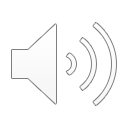 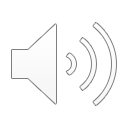 der Schritt
das Fußballstadion
الخطوة
[alkhatwa]
ملعب كرة القدم
[maleab kurat alqadam]
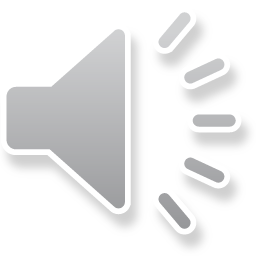 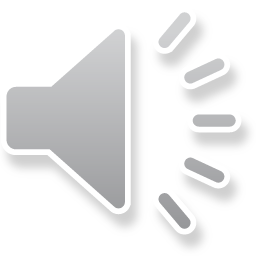 [nahn naqis]نحن نقيس
Wir messen
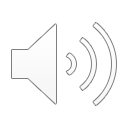 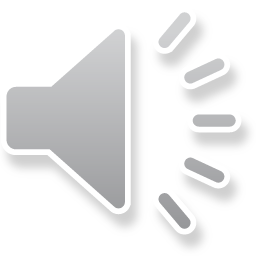 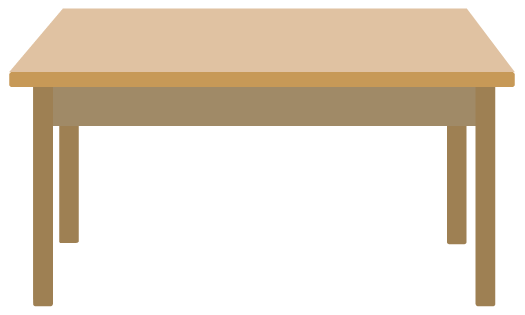 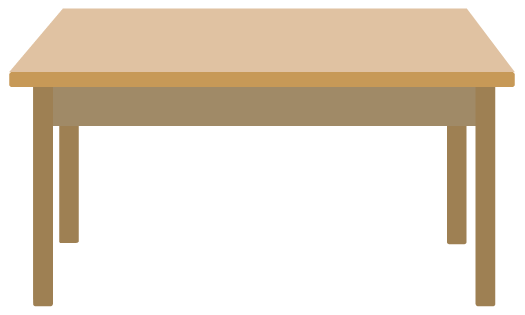 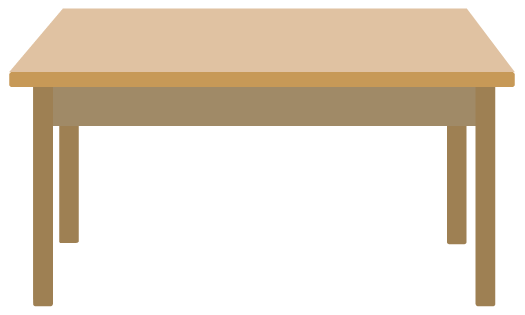 die Breite
die Länge
„…länger als…“
„…gleich lang“
„…kürzer als…“
die Höhe
"…اطول من…"
["...atul min..."]
"... متساوي الطول ...."
["... mutasawi altuwl ...."]
"…اقصر من…"
["...aqasr min..."]
الطول
[altuwl]
العرض
[aleard]
الإرتفاع
[al'iirtifae]
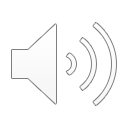 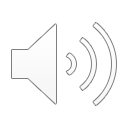 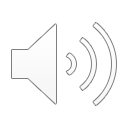 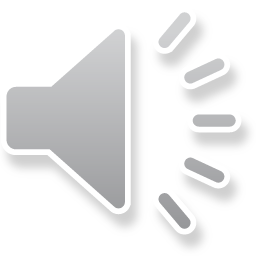 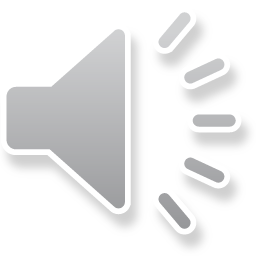 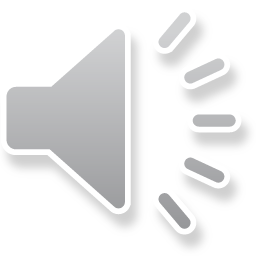 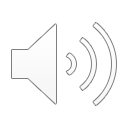 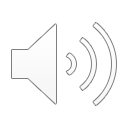 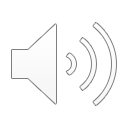 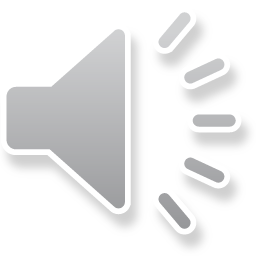 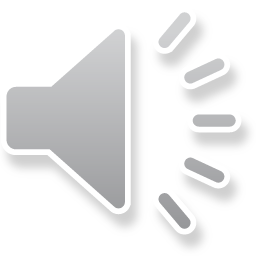 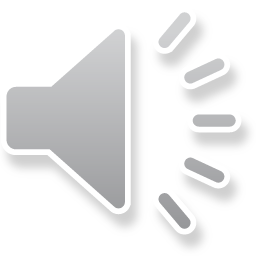